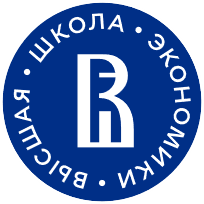 Организация и условия проведения Всероссийской олимпиады школьников «Высшая проба» по профилю «Финансовая грамотность»
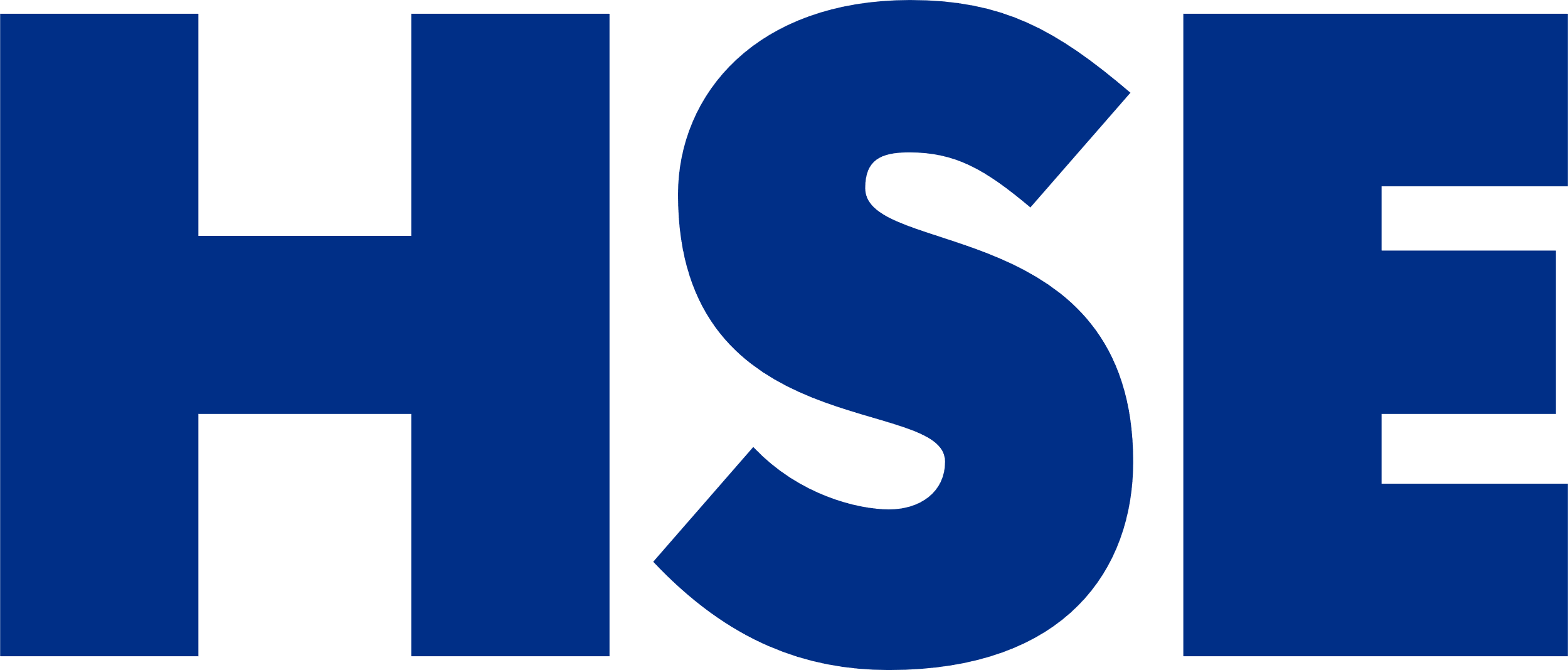 Леушина Дарья Сергеевна, зам.начальника отдела организации обучения педагогов ФМЦ НИУ ВШЭ
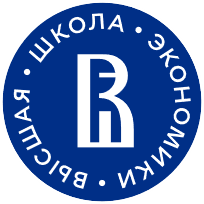 Документы, регламентирующие проведение олимпиады
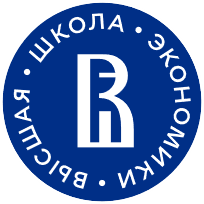 Высшая проба в перечне олимпиад школьников
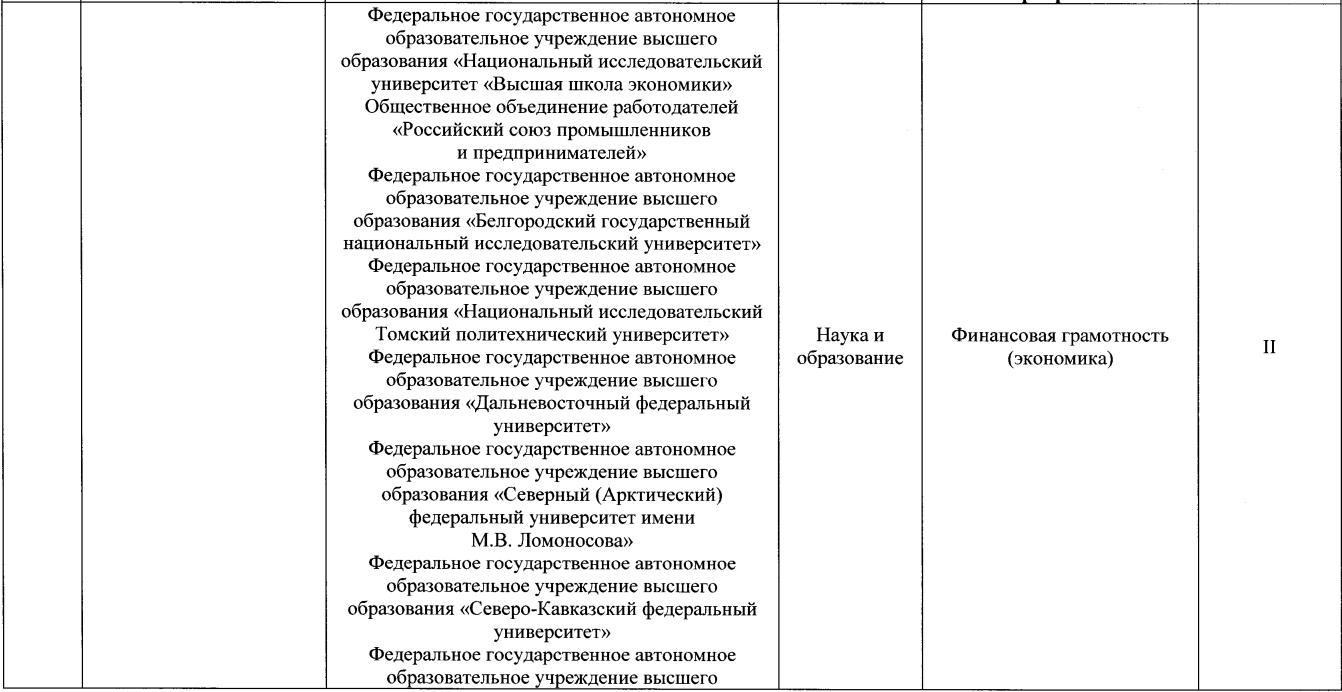 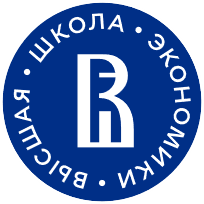 Перечневые олимпиады школьников по финансовой грамотности в 2022-2023 учебном годуhttp://publication.pravo.gov.ru/Document/View/0001202207010025
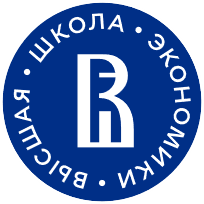 Документы, регламентирующие проведение олимпиады
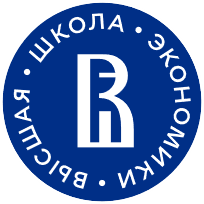 Официальный сайт «Высшей пробы» https://olymp.hse.ru/mmo/
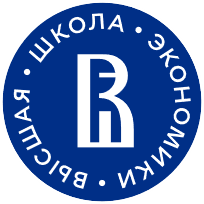 Сроки проведения олимпиады в 2022-2023 уч.году
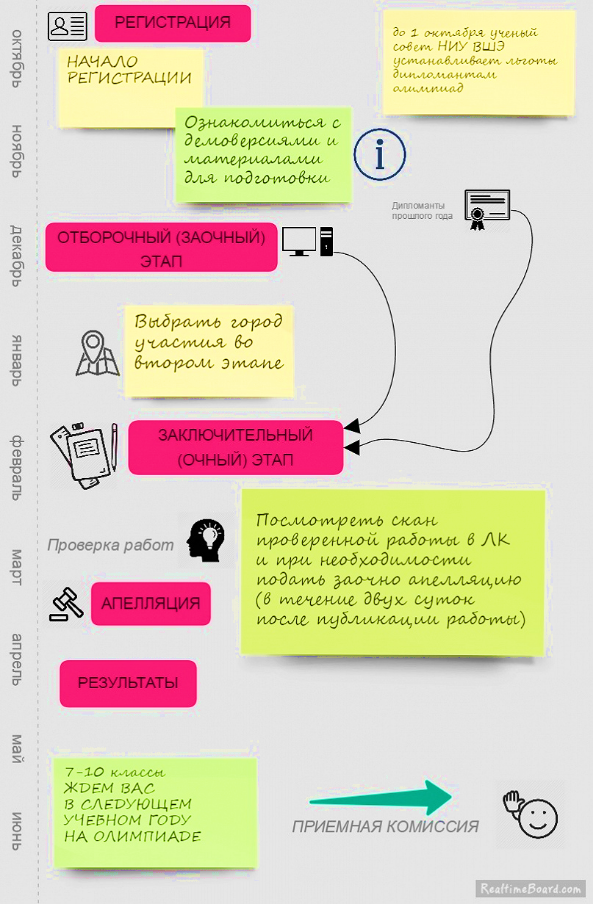 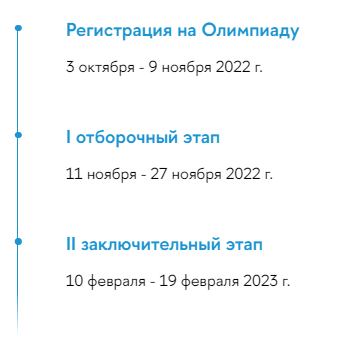 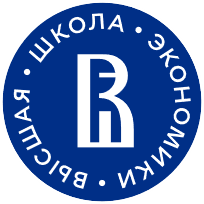 Материалы для подготовкиhttps://olymp.hse.ru/mmo/finance
Материалы для подготовки:
перечень и содержание тем для 7-11 классов;
демонстрационные варианты I этапа за каждый год олимпиады.
Задания и решения: 
задания, решения и критерии оценивания олимпиадных заданий  II этапа;
разбор заданий от Тинькофф за 2021/22 уч.г.
Работы дипломантов:
- работы победителей и призеров заключительного этапа в разбивке по годам и дипломам
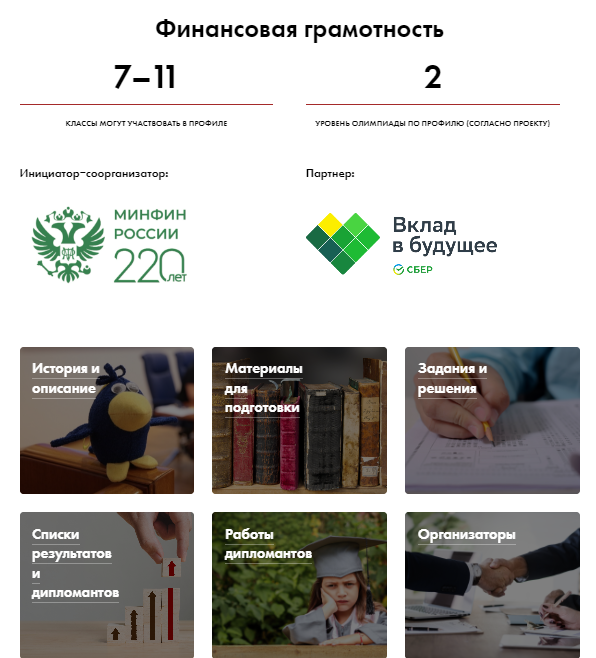 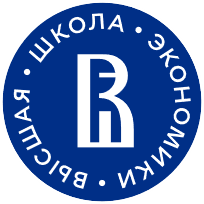 Учебно-методическое пособие по подготовке учащихся9–11-х классов к всероссийской олимпиаде школьников«Высшая проба»https://fmc.hse.ru/olymp_2022
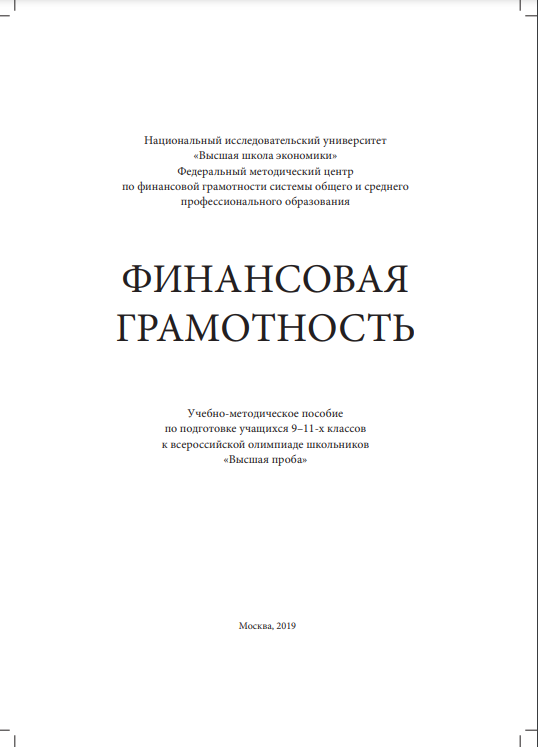 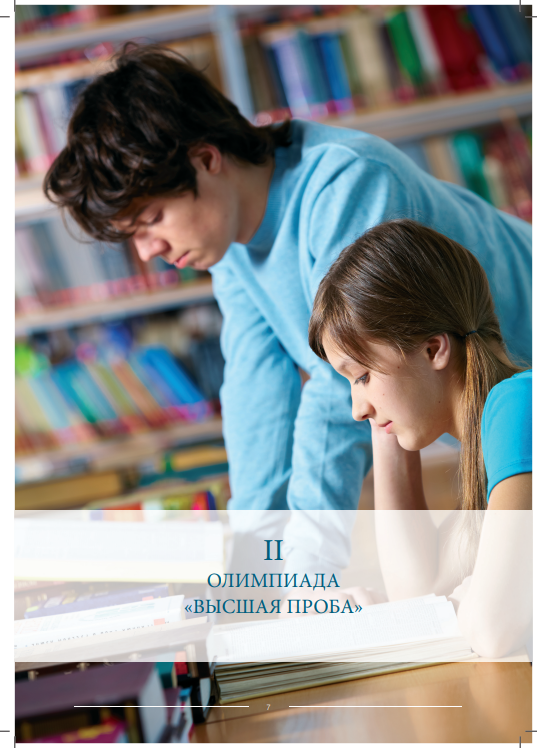 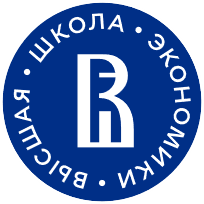 Видеолекции ФМЦ НИУ ВШЭhttps://www.youtube.com/channel/UCHx5qwpWu6T9ln_Hgbv-llA/featured
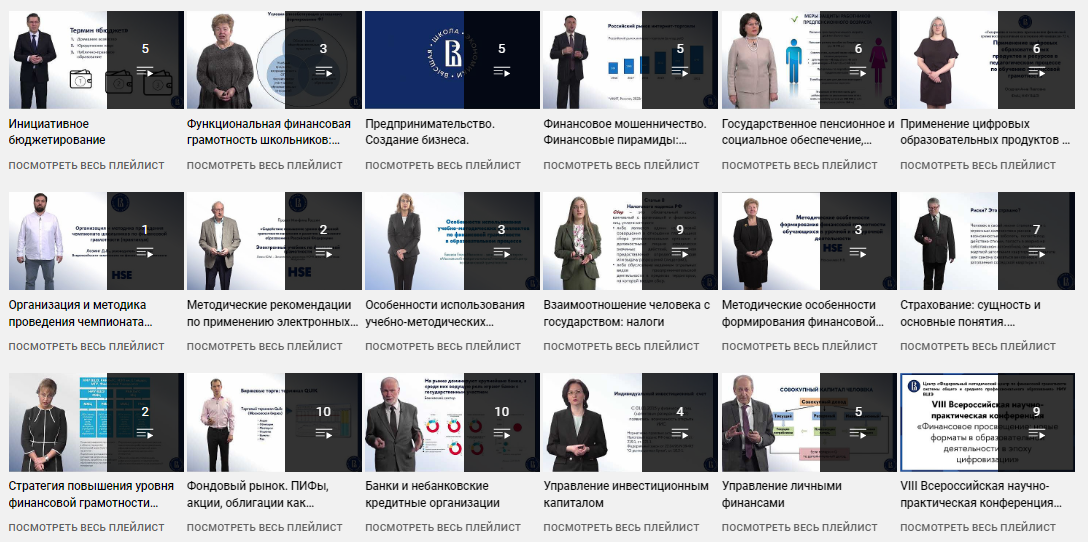 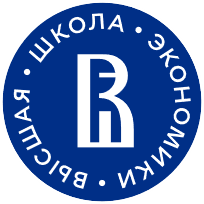 Структура олимпиадных заданий I этапа
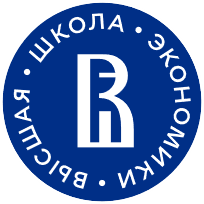 Задание с несколькими верными вариантами ответа
Выберите все способы повышения безопасности совершения платежей с помощью электронного кошелька. 
1) использование лицензионного программного обеспечения
2) запись пароля на бумажном носителе
3) использование личного компьютера вместо общественного
4) сокращение времени транзакции
5) использование антивирусных программ

За полностью верный ответ - 3 балла
1 ошибка - 1 балл
Более 1 ошибки - 0 баллов.
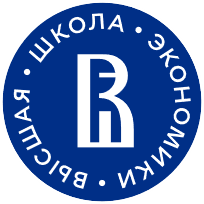 Задание на установление соответствия
Варианты ответа:
(А) рефинансирование 	(Б) реструктуризация 		(В) ипотечные каникулы
(Г) кредитные каникулы	(Д) досрочное погашение
Ответ: ГБДАВ
За полностью верный ответ - 7 баллов
1-2 ошибки - 2 балл
Более 3 ошибок - 0 баллов.
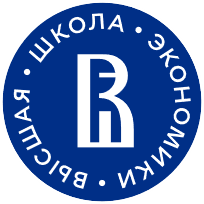 Задание с открытым ответом
Анна и Мария, сестры-близнецы, имеют две одинаковые машины одного возраста и одинаковый водительский стаж. Сестры два года подряд приобретали полисы КАСКО. Анна приобретала страховку за 50 000 рублей в год с франшизой 20 000. Мария покупала страховку за 70 000 рублей в год без франшизы. У обеих девушек за первый год страховых случаев не было, а за второй год произошло по одному страховому случаю, в результате каждого из которых ущерб составил  100 000 руб. Рассчитайте, сколько за два года переплатила сестра, которая купила менее выгодную в данных условиях страховку, по сравнению с другой сестрой?
Ответ дайте в рублях, без пробелов и единиц измерения. 
Решение: 
Анна заплатила 50 000 + 50 000 + 20 000 (франшиза) = 120 000 рублей,  
Мария заплатила  70 000 + 70 000 = 140 000. Мария переплатила 20 000 рублей.
Ответ: 20000
За верный ответ - 7 баллов
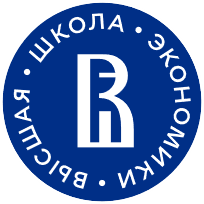 Задание с открытым ответом
Какой термин обозначает понижение обменного курса национальной валюты?

Ответ: Девальвация / обесценивание / обесценение

За верный ответ - 6 баллов
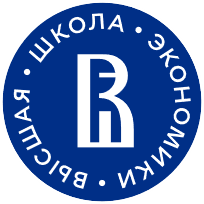 Темы заданийhttps://olymp.hse.ru/mmo/materials-finance
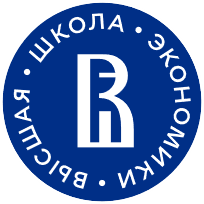 Критерии определения победителей и призеров I этапа в 2021/22 учебном году
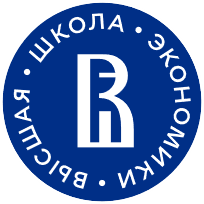 Структура олимпиадных заданий II этапа
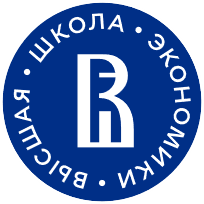 Задание заключительного этапа (11 класс)
Виктория Половинкина очень озабочена финансовым состоянием своей семьи. Она даже ведёт некоторые статистические наблюдения. Вот три результата этих наблюдений для 2020-2021 гг.











На основании этих данных Виктория сделала некоторые выводы. Обоснуйте финансовую грамотность или финансовую неграмотность каждого из выводов. Приведите как можно больше обоснований за/против каждого суждения (не более 2 предложений на каждое обоснование).
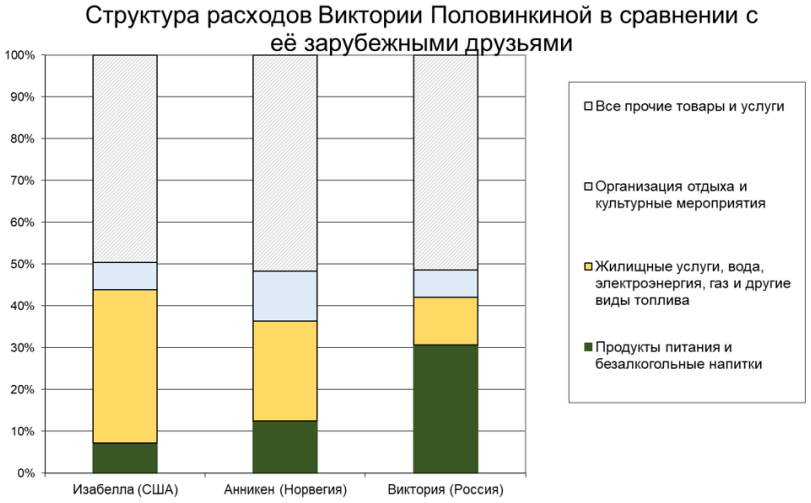 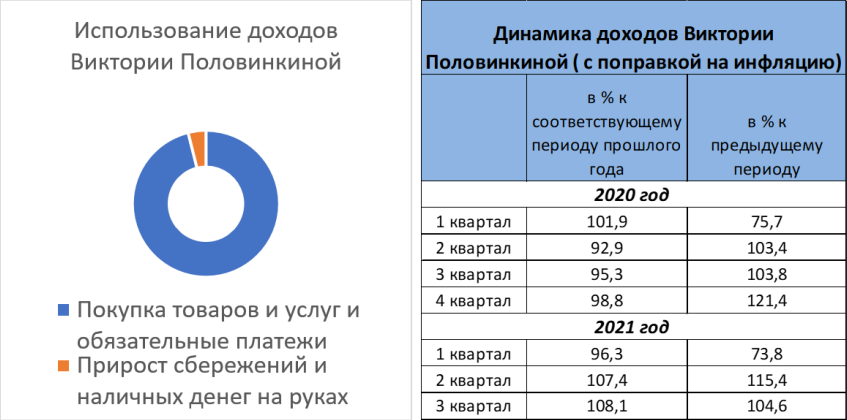 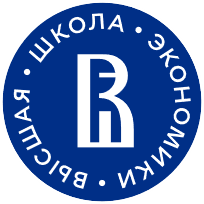 Задание заключительного этапа (11 класс)
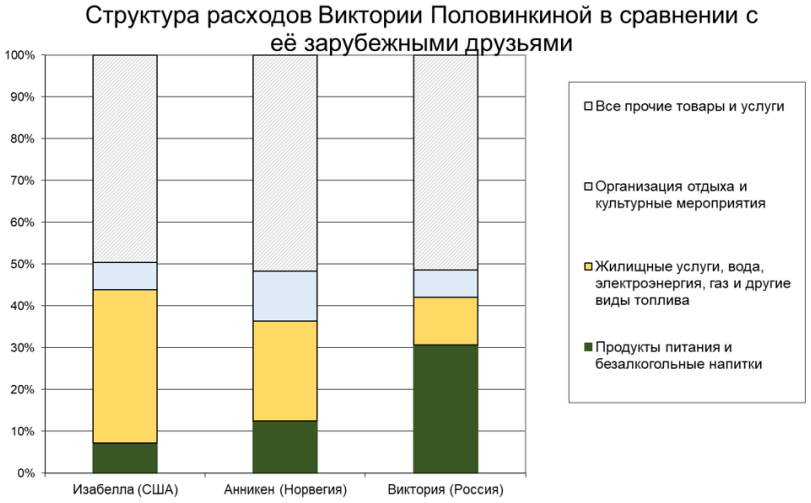 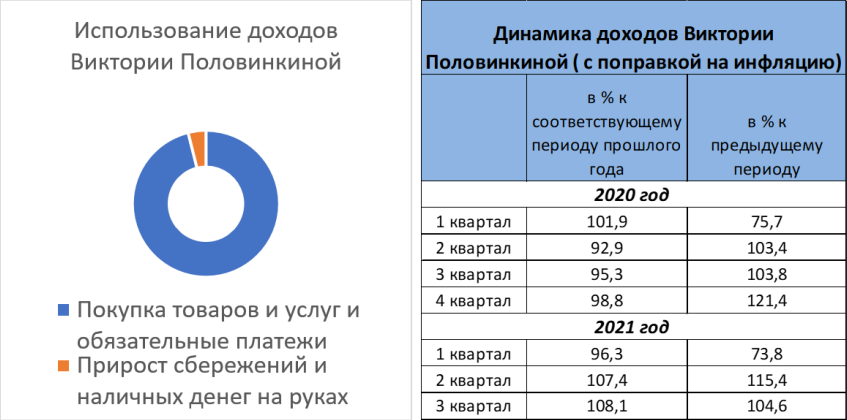 Повышение государством МРОТ увеличит покупательную способность дохода Виктории.
Виктория ест значительно больше, чем её зарубежные друзья, зато Изабелла имеет большую жилплощадь, а Анникен больше развлекается.
Рост цен на продукты питания при прочих равных условиях окажет большее влияние на Викторию, чем на её зарубежных друзей.
Виктория не верит официальным данным, согласно которым инфляция составила 8% за год, потому что в магазине молоко подорожало на 10%, а сахар аж на 50%. 
Виктория считает, что инфляция для её сбережений не страшна, так как она вложила их под 10% годовых,что превышает прогнозируемый уровень инфляции.
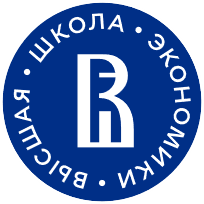 Критерии определения победителей и призёров заключительного этапа в 2021/22 учебном году
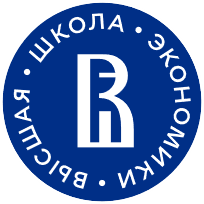 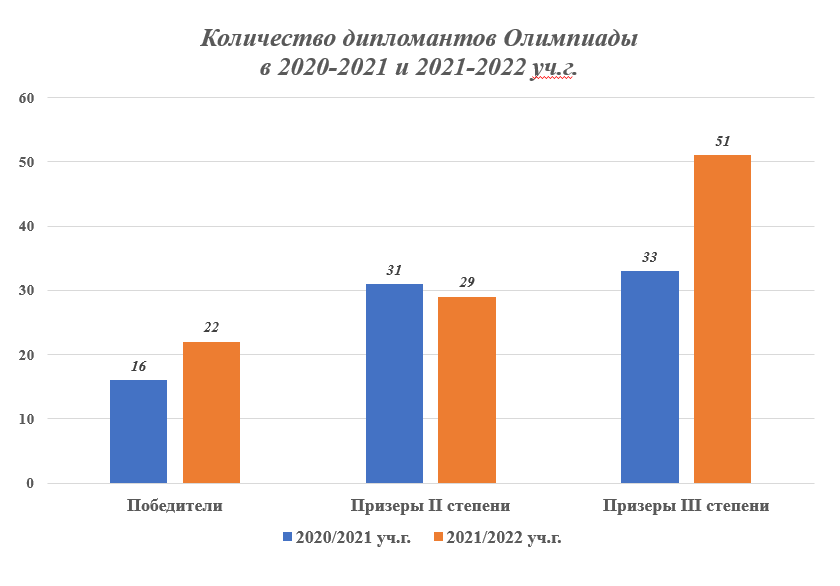 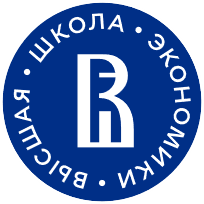 Льготы для дипломантов Олимпиады https://ba.hse.ru/bolimp
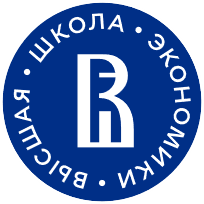 Типовые ошибки
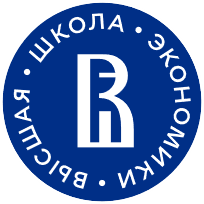 Дефициты учащихся
Термины
Анализ графической информации
Аргументация позиции
Читательская грамотность
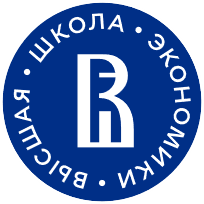 Благодарю за внимание!
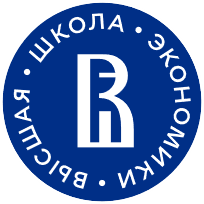